Summary of the Emission Inventories compiled for the AQMEII Phase 2 Simulations
George Pouliot, Christian Hogrefe, Ryan Cleary, 
Junhua Zhang, Mike Moran,Paul Makar, Shawn Roselle, Rohit Mathur
12th Annual CMAS Conference, Chapel Hill NC
October 29, 2013
Office of Research and Development
National Exposure Research Laboratory Atmospheric Modeling and Analysis Division
October  29 2013
What is AQMEII?
AQMEII – Air Quality Modeling Evaluation International Initiative
Promote research on regional air quality model evaluation across the European and North American atmospheric modeling communities
Exchange of information on practices
Realization of inter-community activities 
Identification of research priorities
First Workshop was held in April 2009; most recent was the 5th workshop in August 2013
1
What is AQMEII Phase 2?
Build credibility for coupled models and provide a better representation of feedback processes,
  aerosol, radiation, and cloud interactions and changes in air quality-climate interactions
Large reduction in the emissions of SO2 and NOx from both electric power and motor vehicle sectors in the United States and Europe during the past 20 years.
Examine coupled regional-scale models’ ability to properly simulate the changes observed in surface radiation, temperature, and concentrations from emission reductions from regulatory programs implemented in North America and Europe over the past few decades
2
Purpose of this presentation
Analysis of emissions used in modeling exercise to help the understanding of the model results (dynamic evaluation)
Provide an idea of what types of analysis we are doing in conjunction with the rest of the AQMEII phase 2 project
Focus on US (and NA) in the presentation, but hope to do joint analysis with EU
Extend what was done in phase 1 emissions paper:
“Comparing emission inventories and model-ready emission datasets between Europe and North America for the AQMEII project” (Pouliot et al, 2012)
3
Emission Inventories
Emission Inventories prepared for 2006 and 2010 for the modeling simulations will be compared 
Some of the Comparisons:
Changes in Criteria pollutants between 2006 and 2010
Compare with EPA Trends data (Caution!)
Compare 2006 AQMEII phase 2 with AQMEII phase 1
Focus on NOx and SO2 emissions  for this presentation but will include some of the other criteria pollutants.
4
US Sectors Used for NA Emissions in Phase 2
Emissions supplied for  12 US sectors typically used by U.S. EPA for regulatory modeling
Canada/Mexico Sectors Used for NA Emissions in Phase 2
Emissions supplied for  8 sectors typically used by U.S. EPA for regulatory modeling
2006 North American Emissions
Comprised of data from the United States, Canada, and Mexico
Primary basis: U.S. EPA’s 2008 National Emission Inventory, version 2 (NEIv3), translated onto the 2007/2008 modeling platform described in EPA’s Technology Transfer Network Clearinghouse for Inventories and Emissions Factors (TTN/CHIEF)
2006-Specific Updates for AQMEII:
2006 Continuous Emission Monitoring (CEM) data of SO2 and NOx from major point sources
2006 wildfires (US only), daily with hourly plume rise
2006 Canadian emissions and spatial surrogates
2005 MOVES emission factors with 2006 VMT (US only)
Pollutants: NOx, VOC, CO, SO2, NH3, PM2.5, and PM10
2010 North American Emissions
Comprised of data from the United States, Canada, and Mexico
Primary basis: U.S. EPA’s 2008 National Emission Inventory, version 2 (NEIv3), translated onto the 2007/2008 modeling platform described in EPA’s Technology Transfer Network Clearinghouse for Inventories and Emissions Factors (TTN/CHIEF)
2010-Specific Updates for AQMEII:
2010 Continuous Emission Monitoring (CEM) data of SO2 and NOx from major point sources
2010 wildfires (US only), daily with hourly plume rise
2009 MOVES emission factors with 2010 VMT (US only)
Pollutants: NOx, VOC, CO, SO2, NH3, PM2.5, and PM10
Processing of NA Emissions for Phase 2 (EPA)
Emission Processing
Performed using SMOKE system version 3.0
Temporal allocation:
Hour-specific for major point sources equipped with Continuous Emission Monitors (CEM), wildfire emissions, and biogenic emissions
Annual emissions allocated to individual hours based on source-specific monthly, weekly, and diurnal factors
Speciation:
VOC speciated both for the CB-05 and SAPRC07 mechanism based on source-specific profiles
Primary PM2.5 emissions split into sulfate, nitrate, EC, OC, and other primary PM2.5
Spatial allocation:
12km by 12km modeling grid using a Lambert Conformal projection
Used 60+ spatial surrogates (population, roadways, railroads, ports, etc.) to perform source-specific spatial allocation of county-based emissions to the modeling grid
No spatial allocation was performed for point sources because the exact latitude and longitude are known
10
Source: Derived from US EPA Trends Data: http://www.epa.gov/ttn/chief/trends/ 
(1970 - 2012 Average annual emissions, all criteria pollutants in MS Excel - June 2013
11
Source: Derived from US EPA Trends Data: http://www.epa.gov/ttn/chief/trends/ 
(1970 - 2012 Average annual emissions, all criteria pollutants in MS Excel - June 2013
2006 Emission Estimates across all sectors in thousands of short tons
*includes wildfires from 2005NEI
12
2010 Emission Estimates across all sectors in thousands of short tons
13
2010 - 2006  Changes in emission Estimates across all sectors in thousands of short tons
Delta Emissions with % change in ()
*includes wildfires from 2005NEI and 2008 NEI
14
Basic Demographics and Related Statistics for US 2006 & 2010 (excluding AK,HI)
Sources:

http://quickfacts.census.gov/qfd/states/00000.html
http://www.fhwa.dot.gov/policy/ohim/hs06/htm/mv1.htm 
http://www.fhwa.dot.gov/policyinformation/statistics/2010/mv1.cfm
http://www.eia.gov/electricity
15
NOX Emissions Difference
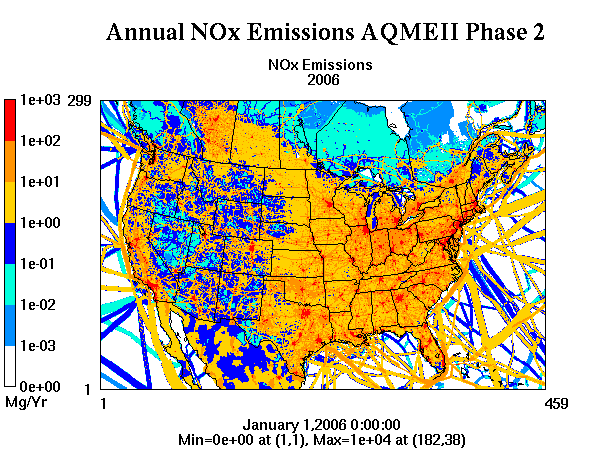 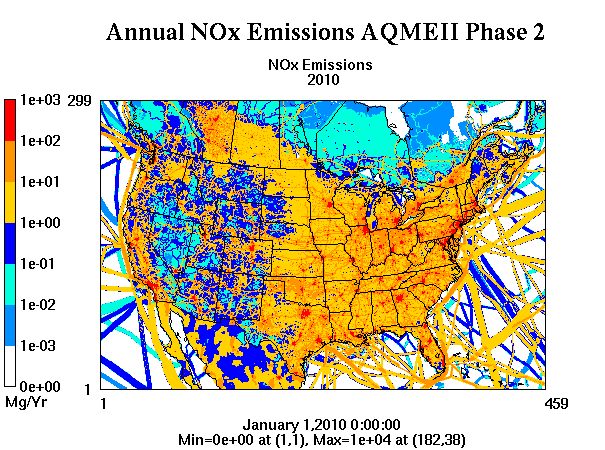 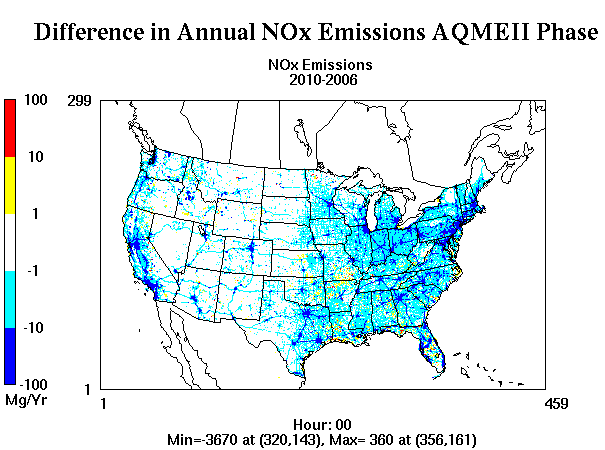 16
SO2 Emissions Difference
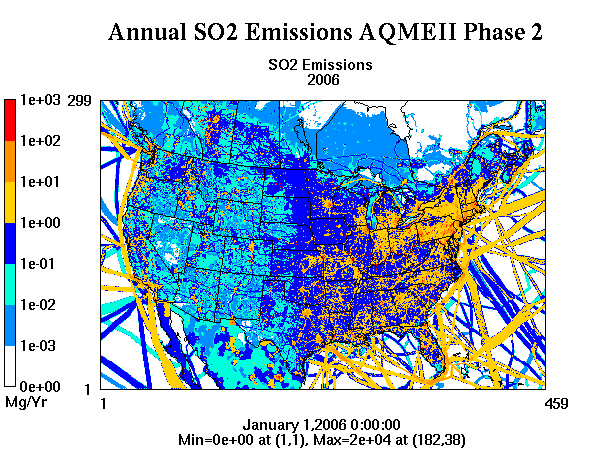 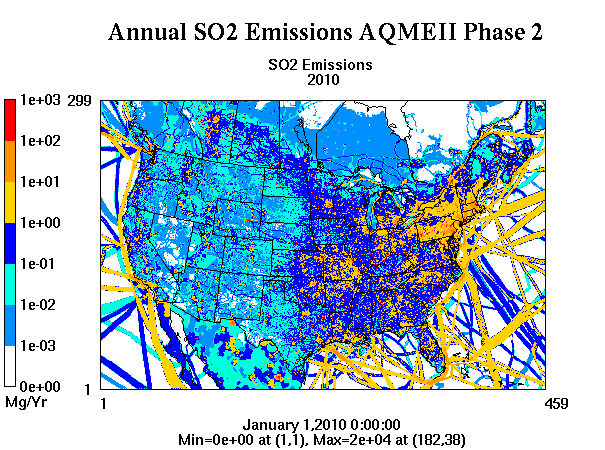 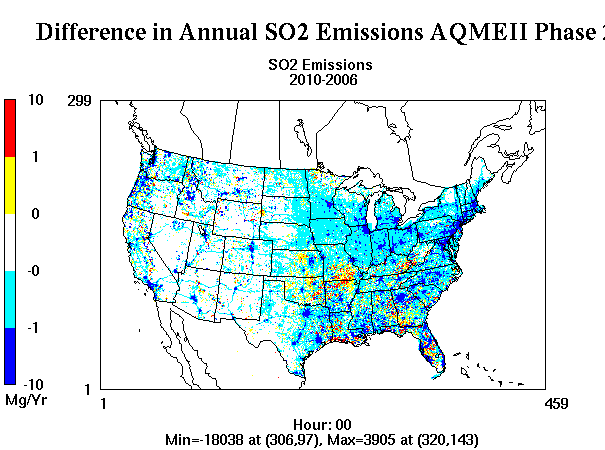 17
Further Steps
Do analysis for all Pollutants
Temporal Analysis
Biogenic/Natural Emissions Comparisons especially iosprene and monoterpenes
Include EU data and analysis?
Other?
18
For an overview and evaluation of the WRF/CMAQ model results,Christian Hogrefe’s Presentation
Overview and Evaluation of AQMEII Phase 2 Coupled Simulations over North America
Model Evaluation Session, Dogwood Room 
Wednesday October 30, 2013 3:30 PM
19